Culte du 24 juillet
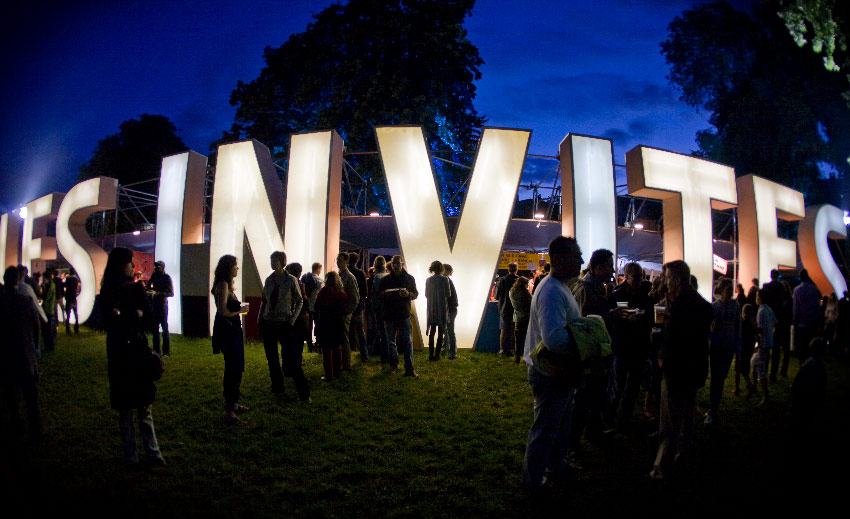 Luc 14 v 12 à 24: Les invités
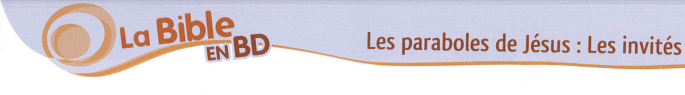 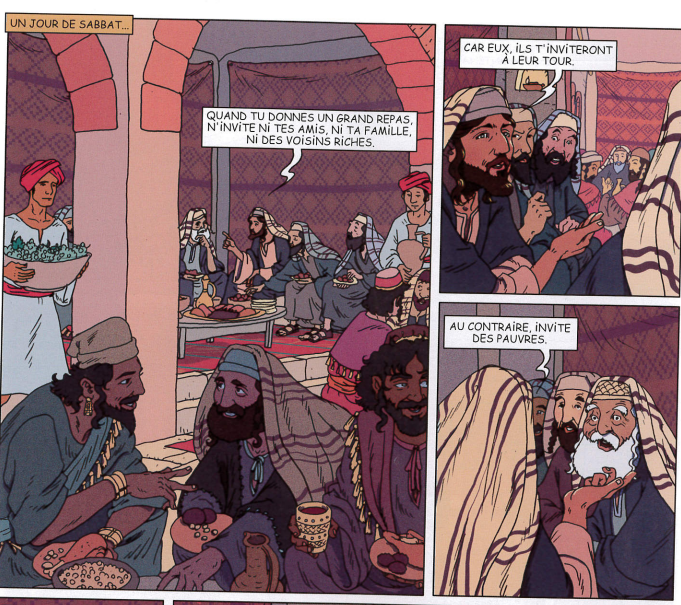 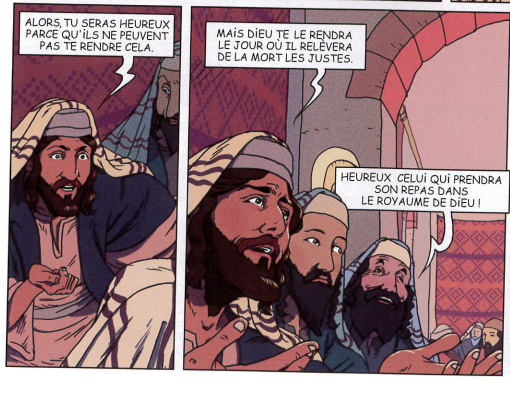 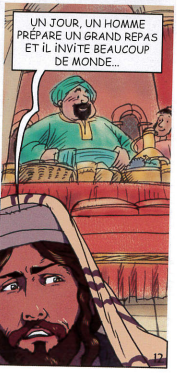 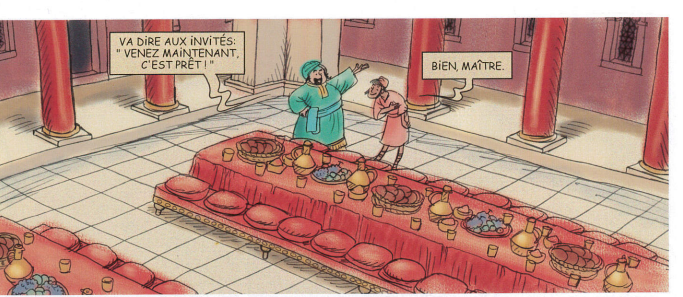 MAIS
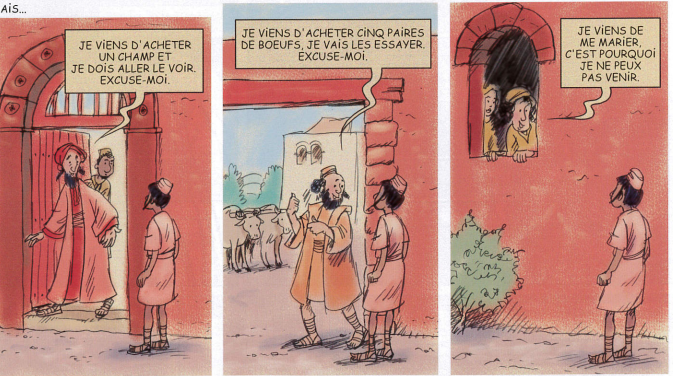 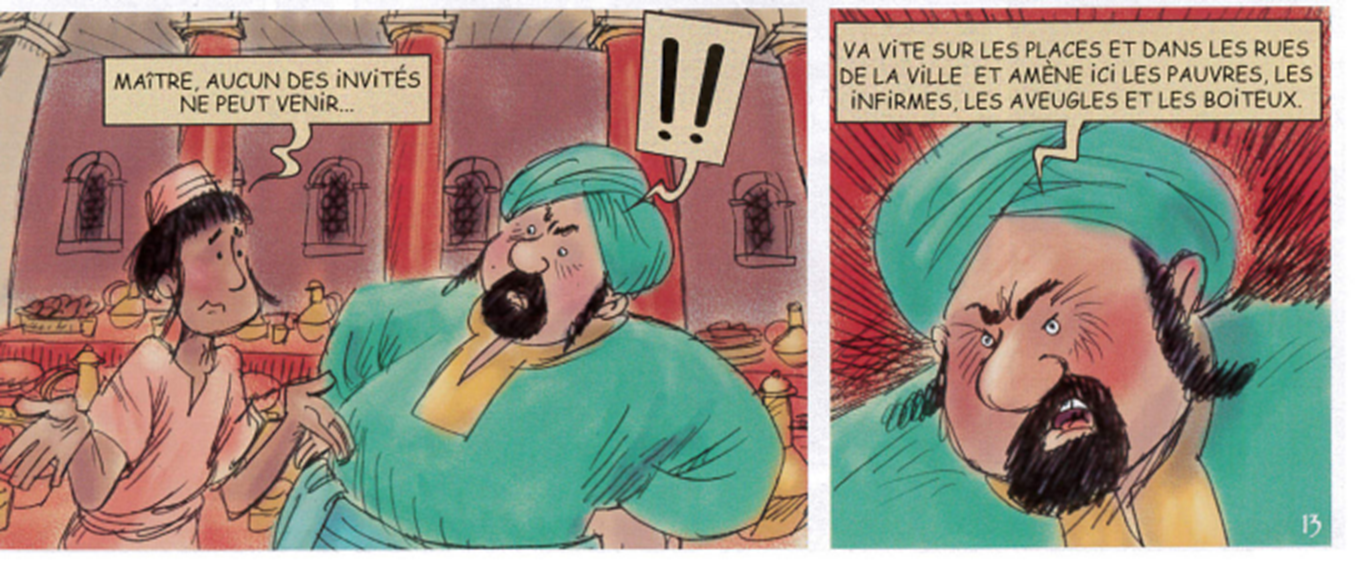 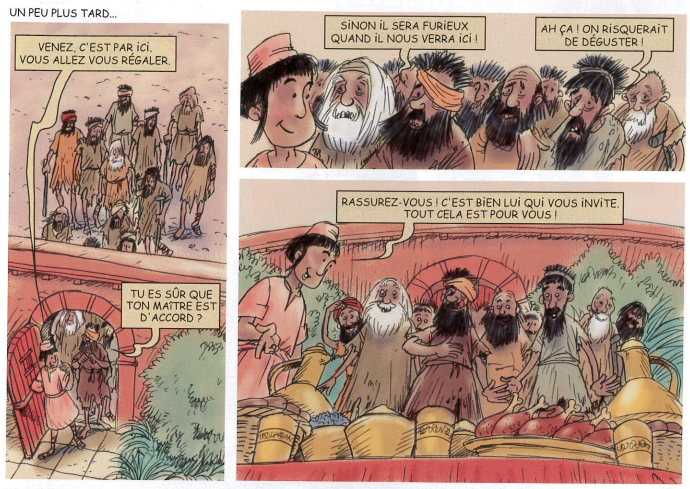 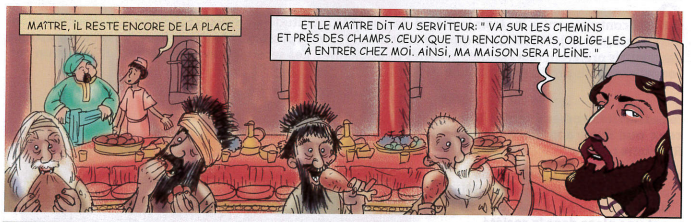 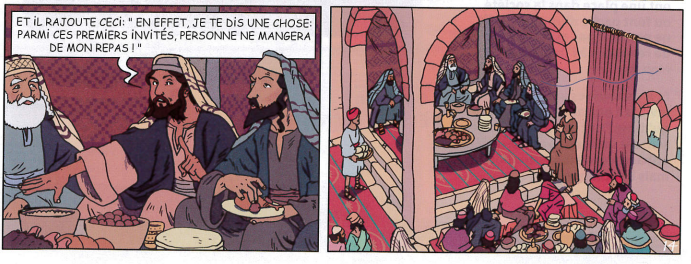 1. Les laisser pour compte
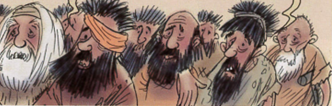 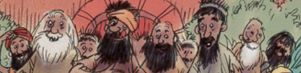 2. Les invités
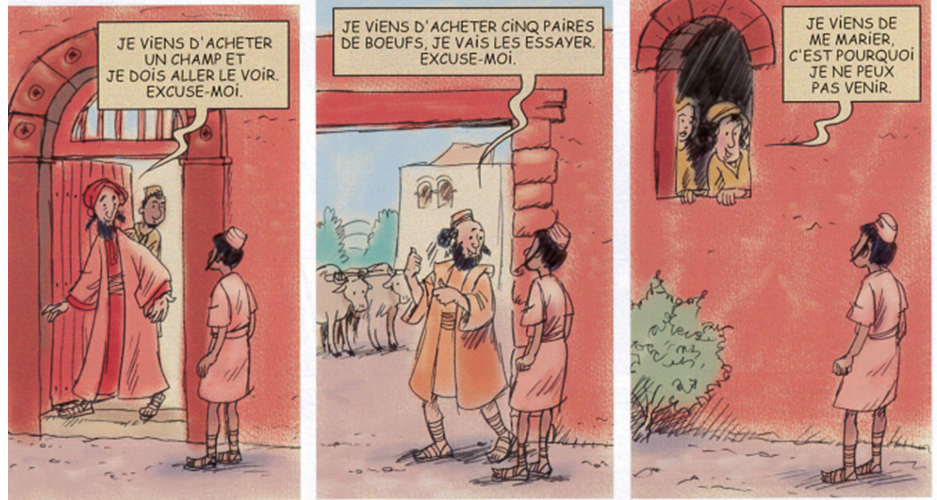 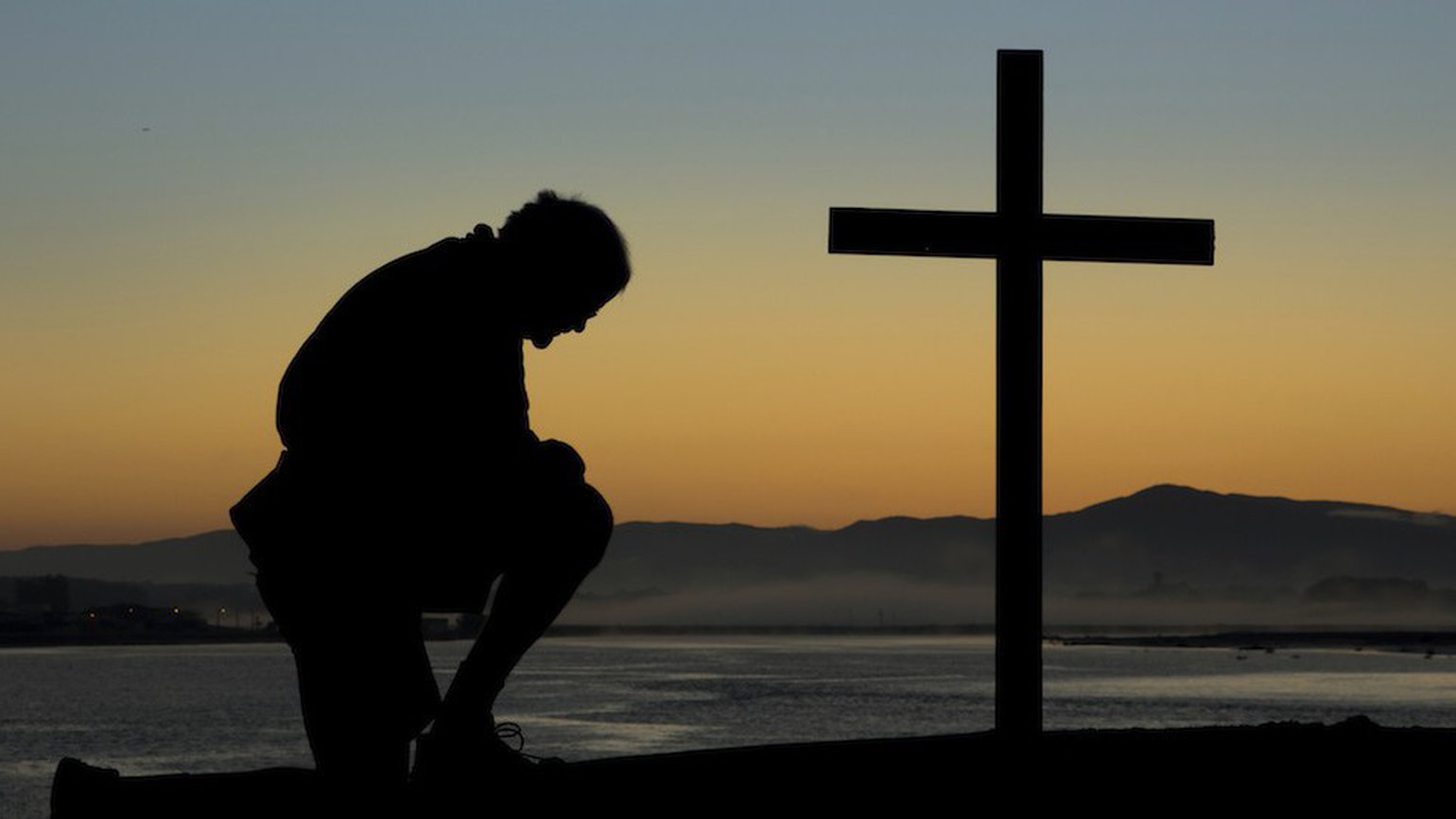